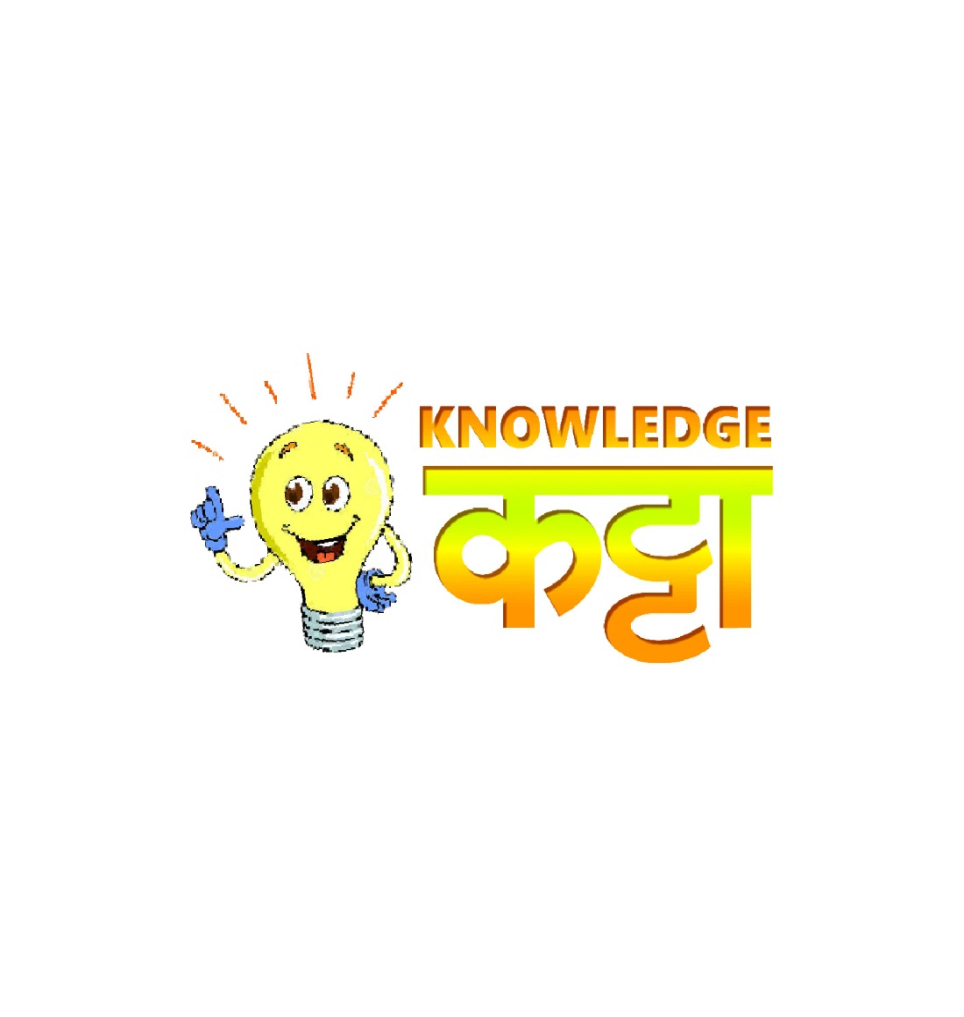 Introduction to Indian Constitution
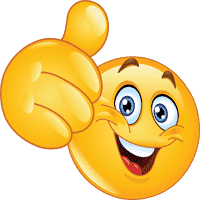 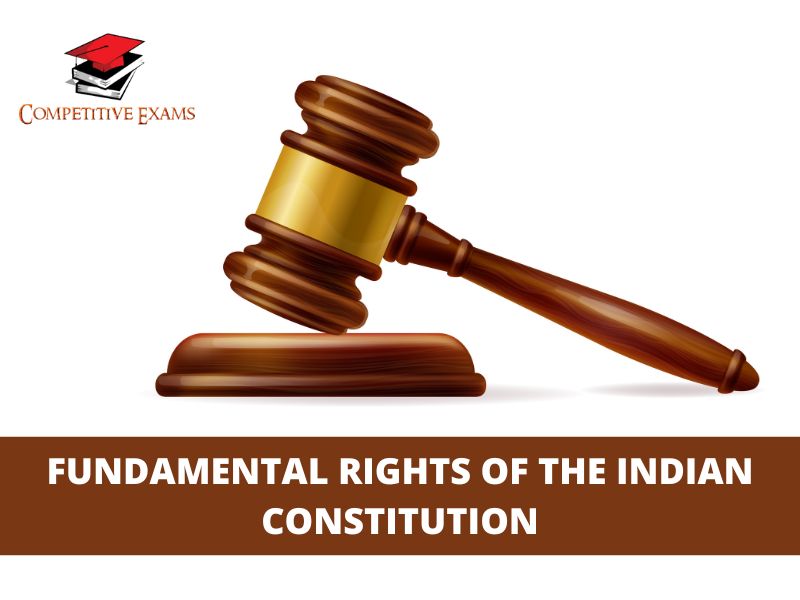 कॅबिनेट मिशन योजना १९४६
राज्यघटना समितीची सदस्य संख्या – ३८९

ब्रिटीश भारतातील – 
२९२ सदस्य 
देशी संस्थानिक- 
९३ सदस्य 
चीफ कमिशनर प्रांतातील-
 ४ सदस्य
जुलै १९४६ मध्ये झालेल्या घटना समितीच्या निवडणुकीत २९२ पैकी कॉंग्रेसला २११ तर मुस्लीम लीगला ७२ जागा मिळाल्या
 
संस्थानिकांकडील ९३ जागा पूर्ण भरल्या गेल्या नाहीत काही जागा शिल्लक राहिल्या
भारत - पाकिस्तान फाळणी नंतर सदस्य संख्या घटली आणि २९९ झाली
संविधानाच्या अंतिम मसुद्यावर २६ नोव्हेंबर १९४९ या दिवशी २८४ सदस्यांनी सह्या केल्या